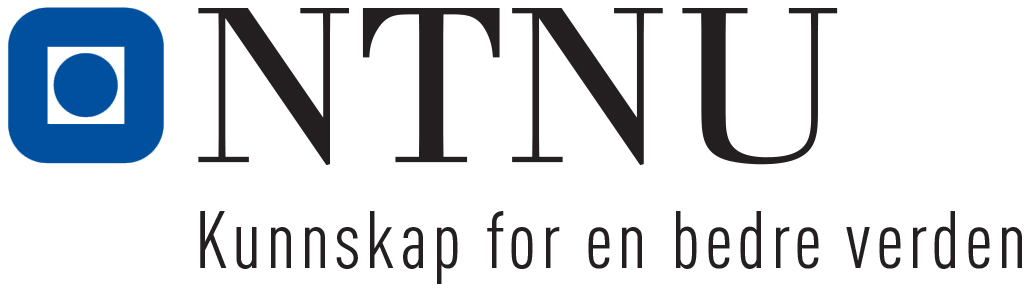 Retningslinjer for tjenester til eksterne
Ny Rammefordelingsmodell (RFM)
RFM innføres 2018 - forenkling, standardisering, rammestyring 
Retningslinjer for internfakturering
Retningslinjer for tjenester til eksterne

Forslag fra arbeidsgruppe i mai 2017 (Rapport: Internfakturering NTNU) 
Høring i mai/juni 2017
Vedtatt av rektor etter behandling i dekanmøtet i juni 2017
Grunnlag for budsjettfordeling 2018
Formål
Formålet med retningslinjene er å klargjøre hvilke tjenester NTNU skal kunne levere til eksterne aktører, omfanget for disse tjenestene og hvilke priser som skal benyttes for slike tjenester. 

Hvorfor?
Unngå kryssubsidiering 
Statsstøtteregelverk innskjerpet juni 2014
Ny lov om behandling av personopplysninger 
Fokusere ressurser på primæroppgaver
Interne enheter
Med NTNU menes alle NTNUs fakulteter og fellesadministrasjon, samt underliggende enheter.
Fra 2018 inkluderes 3 av de 5 enhetene som NTNU har hatt administrativt ansvar for (jf. uhl. § 1-4 (4)), i NTNU:
Renate (Nasjonalt senter for realfagsrekruttering) 
Matematikksenteret (Nasjonalt senter for matematikk i opplæringen) 
Skrivesenteret (Nasjonalt senter for skriveopplæring og skriveforsking)
NTNU har også noen nasjonale kompetansemiljø som NAKU, RKBU, Senter for omsorgsforskning som har direkte bevilgning fra andre departementer enn Kunnskapsdepartementet. Disse miljøene er også å regne som del av NTNU under MH-fakultetet.
Eksterne enheter
Med eksterne menes andre enheter i staten (universiteter, departementer, mm), og alle eksterne selskap, stiftelser, organisasjoner og foreninger som ikke er beskrevet over. 
Fra 2018 blir Artsdatabanken og BIBSYS også å regne som eksterne enheter
Hovedregel med unntak
NTNUs fellesadministrasjon skal som hovedregel ikke tilby tjenester til eksterne enheter (dvs. utenfor NTNU), men fokusere ressursene på sine primære oppgaver. 
Unntak fra regelen om ikke å tilby tjenester utenfor NTNU (neste side)
Unntak fra regelen
[1] Ikke-økonomisk aktivitet pga. vilkår for «egenregi» er oppfylt.
[2] Av hensyn til mulig viderefordeling av statsstøtte til bedriftene.
[3] Ikke-økonomisk aktivitet pga. studentvelferd iht. Lov om studentsamskipnader.
Roller og ansvar
Linjeledere i fellesadministrasjonen har ansvar for opplæring, implementering og oppfølging av retningslinjene innenfor eget område. 

Avdeling for virksomhetsstyring (Hanne M. Sørgjerd og Lise T. Sagdahl) kan kontaktes om det er spørsmål til retningslinjene.